Pathology of the spine
Happy Back Yoga Academy
Degenerative Disc Disease
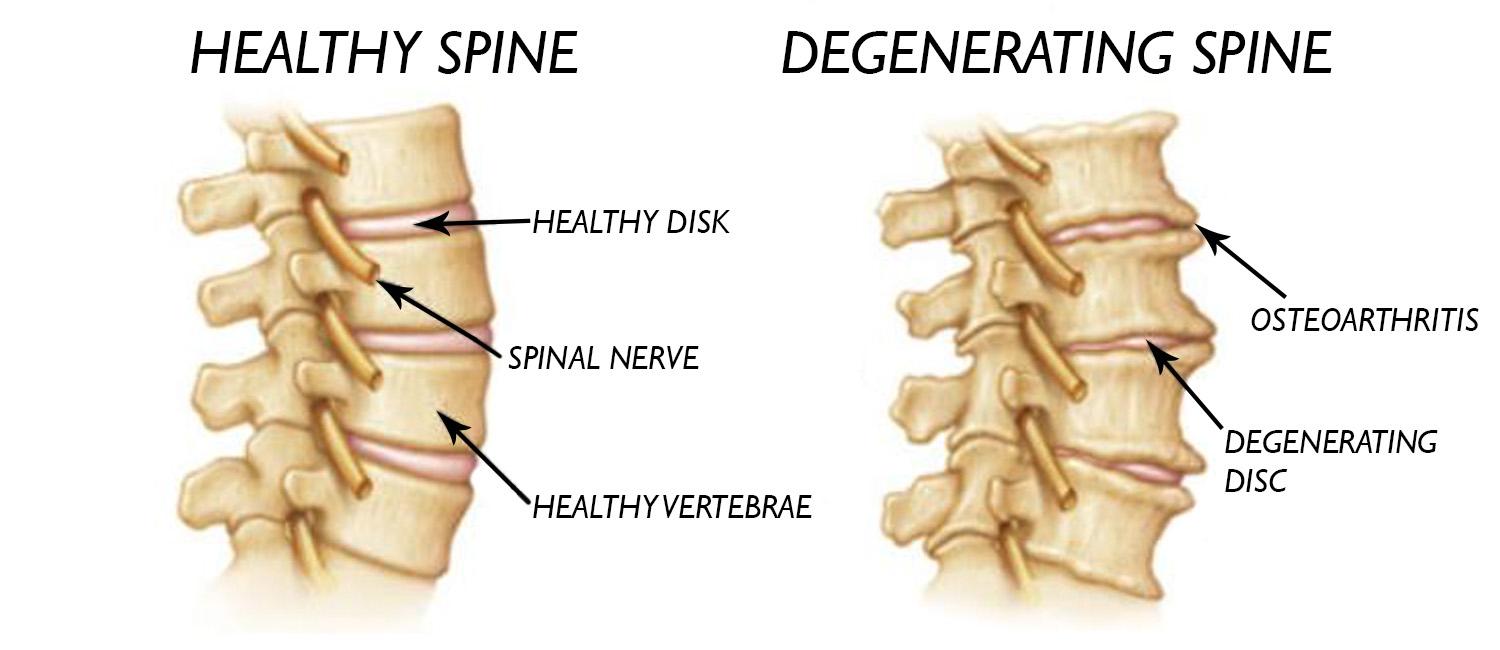 Disc Bulge vs. Disc Herniation
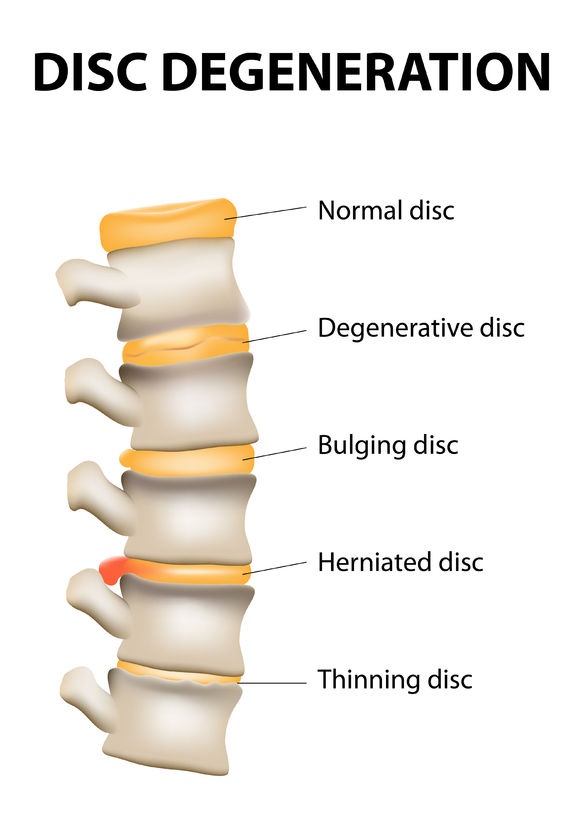 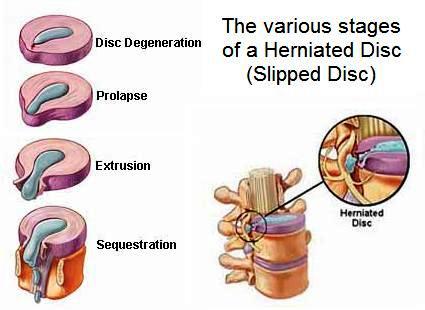 Sciatica vs. Piriformis Syndrome
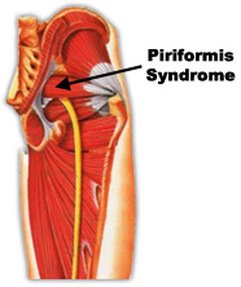 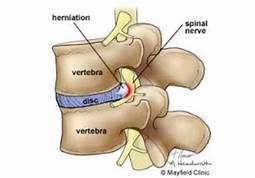 Scoliosis
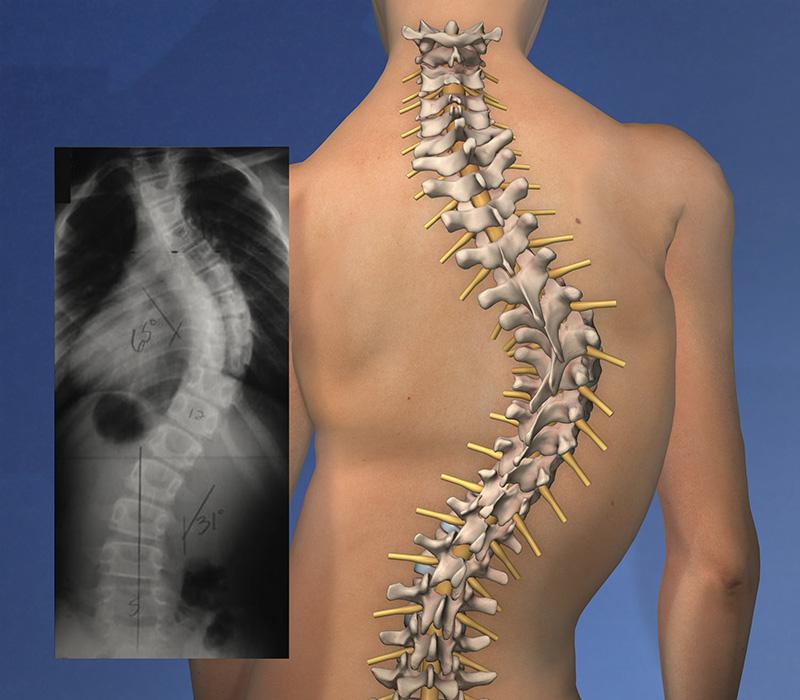 All curves have a component of side bend and rotation
Structural vs. functional scoliosis
C-shape vs. S-shape
Thoracic vs. Lumbar
Types of Curves
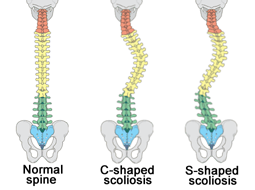 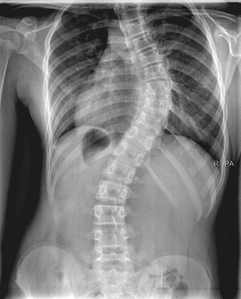 Spinal Stenosis
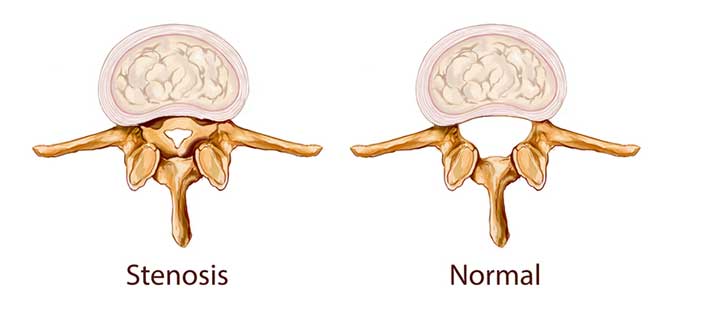 Avoid Extension exercises
Symptoms relieved by forward flexion
Work on spinal stabilization exercises
Spondylolisthesis
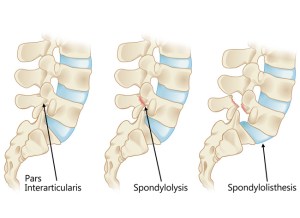 Often occurs in young athletes/ gymnasts
Avoid Spinal Extension - Backbends
Work in neutral spine and stabilization exercises
Sacroiliac (SI) Joint Dysfunction
Pain around the dimples of the buttocks
Local pain, can extend into buttocks or groin area
Many causes - so there is different treatment for different individuals
May feel better in forward bends or back bends
Tends to be worse with transitions - sit to stand, lying to sit
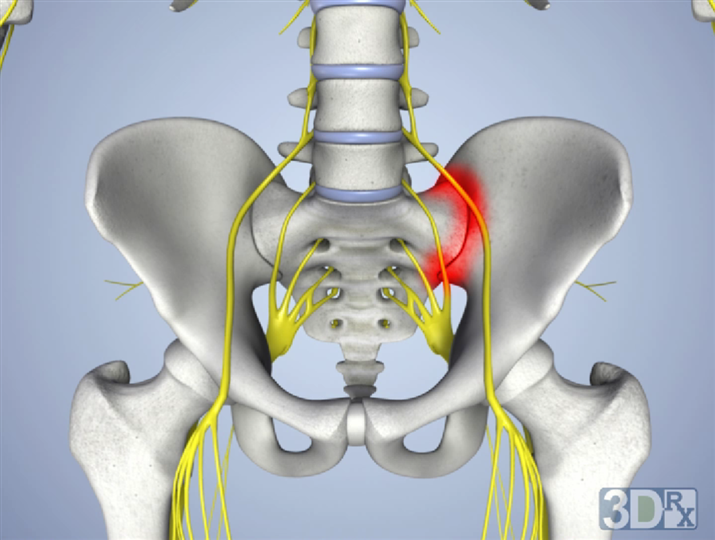 Osteoporosis
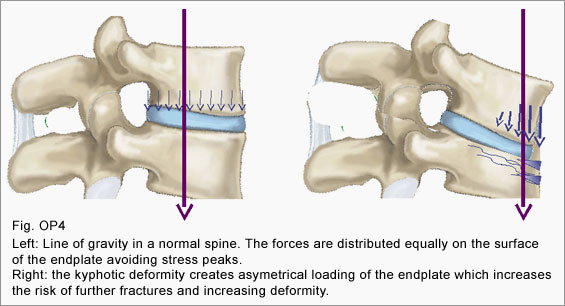 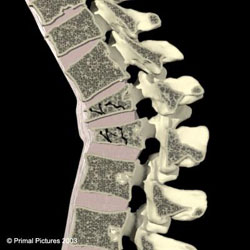